Муниципальный проект «Методическое сопровождение ОУ в вопросах обеспечения психологической безопасности образовательной среды»
Семинар-практикум 
«Профилактика суицидального поведения 
детей и подростков»
,
21 декабря  2022 г.
Нормативные документы,
 регламентирующие работу по профилактике суицидального поведения детей и подростков
,
Тимофеева Алла Ивановна
методист по детской и подростковой 
психологии, начальник отдела МАУ ИМЦ
21 декабря  2022 г.
Федеральный уровень
Распоряжение Правительства Российской Федерации от 26.04.2021 № 1058-р об утверждении комплекса мер до 2025 года по совершенствованию системы профилактики суицида среди несовершеннолетних;
 Методические рекомендации для педагогов-психологов и социальных педагогов образовательных организаций  по проведению профилактической работы с несовершеннолетними, склонными к суицидальному поведению (письмо Минобрнауки РФ от 28 апреля 2018 г. № 07-2498);
 Методические рекомендации для педагогов-психологов и социальных педагогов по работе с родителями обучающихся образовательных организаций по проведению профилактической работы с несовершеннолетними, склонными к суицидальному поведению (письмо Минобрнауки РФ от 28 апреля 2018 г. № 07-2498);
«Аутодеструктивное поведение в подростковом возрасте: профилактика и основы психолого-медико-педагогической помощи» (Методические рекомендации. Москва, ФГБНУ «Центр защиты прав и интересов детей», 2019);
«Особенности суицидального поведения подростков: в помощь работнику образовательной организации» (Методические рекомендации № 61, Правительство Москвы, Департамент здравоохранения города Москвы, 2020)
Региональный уровень
Распоряжение Администрации Томской области от 17.09.2021 №535-ра «Об утверждении Межведомственной программы по профилактике суицидального поведения у несовершеннолетних в Томской области»;
 Типовая форма индивидуальной программы сопровождения несовершеннолетнего, имеющего факторы риска суицидального поведения (ИПС)
Материалы в помощь педагогам-психологам
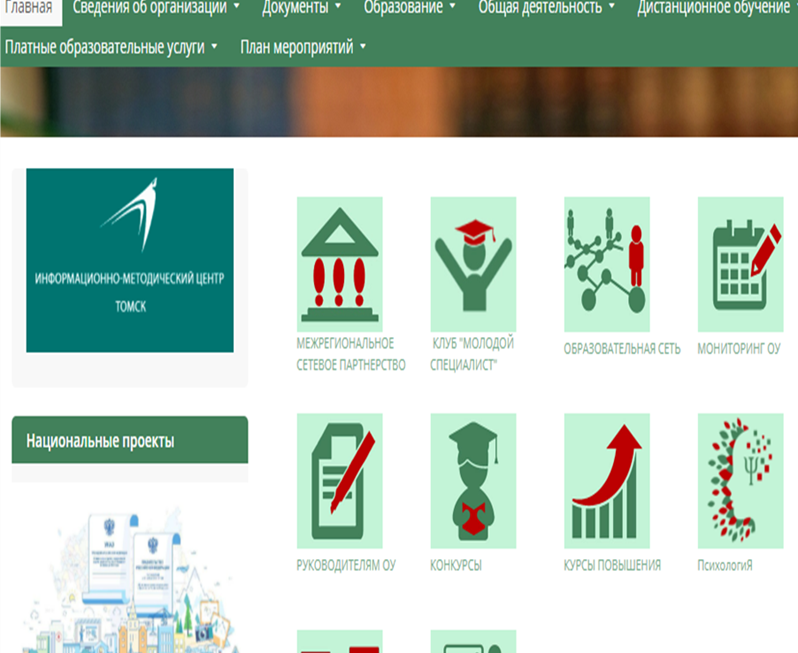 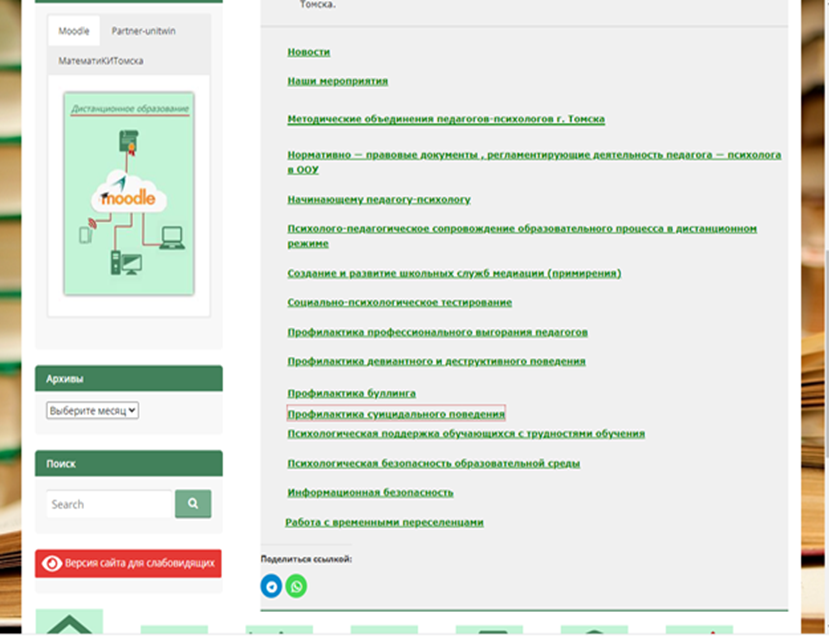 Мониторинг эффективности деятельности школьных служб медиации (примирения) -6, 8 классы
Количество детей в 6, 8 классах – 2976. Приняли участие в анкетировании – 2665 (92,7%);
 Отметили наличие конфликтных ситуаций в школе между учениками – 2167 (81,3%);
 Отметили наличие конфликтных ситуаций в школе между учителями и детьми – 1181 (44,3%);
 Отметили большое количество конфликтов между учениками – 220 (8,3%);
Отметили наличие травли одноклассниками – 172 (6,5%);
 Отметили факты вымогательства и порчи вещей – 97 (3,6%);
Отметили факты оскорблений и унижений со стороны учителей - 97 (3,6%);
 отметили факты физического и психологического насилия со стороны старшеклассников – 46 (1,7%);
 знакомы со службой медиации – 712 (26,7%);
НЕ знают о школьной службе медиации – 862 (32,3%);
 что-то слышали о школьной службе медиации – 1091 (40,9%);
 не обращались в службу медиации – 2244 (84,2%);
 обращались и им помогли – 266 (10%);
 обращались, но им не помогли – 32 (1,2%);
 хотели бы обратиться, но не знают куда – 47 (1,8%);
 считают свое пребывание в школе небезопасным – 939 (35,2%).
Мониторинг по вопросам буллинга в школе
В анкетировании приняли участие 5645 обучающихся из 227 ООУ Томской области.
2731 (48,4%) из них не сталкивались с буллингом;
Регулярно подвергаются буллингу 540 (9,6%) обучающихся из числа опрошенных. 
На вопрос «Обижают ли Вас одноклассники?» получены ответы:
Да, но не часто – 892 (15,8%);
Обижали раньше – 842 (14,9%);
Да, постоянно – 168 (3%).
Испытывают агрессию (негативное отношение) от учителей - 455 (8,1%);
Указали на агрессивное поведения учителей – 2789 (49,4%):
 занижение оценок – 1399 (24,8%);
 придирки – 1331 (23,6%);
 негативная оценка при всем классе – 1242 (22%);
 оскорбления – 919 (16,3%);
 физическая агрессия – 182 (3,2%).
Контакты
Тимофеева Алла Ивановна
методист по детской и подростковой психологии, начальник отдела МАУ ИМЦ

ул. Киевская, 89 (каб.4)
Раб. 43-05-32
Сот. 8-913-883-73-75
alla.timofeewa2013@yandex.ru
Группы МАУ ИМЦ г. Томска в социальных сетях:
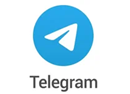 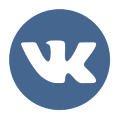 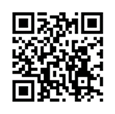 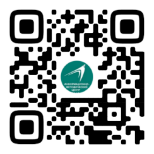 Итоги деятельности 
проблемно-творческой группы 
«Профилактика суицидального поведения  детей и подростков»
Пимахова Александра Владимировна,методист МАУ ИМЦ
декабрь  2022
ПТГ «Психолого-педагогическое сопровождение детей и подростков, склонных к суицидальному поведению»
Практические материалы
Для работы с обучающимися
Для работы с родителями
Для работы с педагогами
Рекомендации по психологической диагностике деструктивного поведения
Программа психологического мониторинга уровня школьной тревожности учащихся
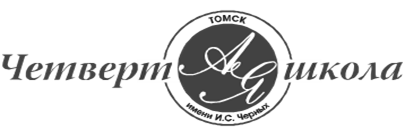 Школьная тревожность — это специфический вид тревожности, проявляющийся во взаимодействии ребенка с различными компонентами образовательной среды и закрепляющийся в этом взаимодействии. 
В ее формировании можно условно выделить как ситуационные (собственно взаимодействие с компонентами образовательной среды), так и индивидуальные (темперамент, самооценка и т, д.) предпосылки. 
Школьная тревожность проявляется в поведении детей по-разному. 
     Универсальными признаками выступают :
нежелание ходить в школу (вплоть до систематических прогулов), 
отказ от выполнения субъективно невыполнимых заданий, 
излишняя старательность при выполнении заданий, 
раздражительность и агрессивные проявления (вербальная и невербальная агрессия), 
рассеянность, 
снижение концентрации внимания на уроках, 
минимизация контактов со сверстниками и/или учителями, 
потеря контроля над физиологическими функциями в стрессогенных ситуациях, ухудшение соматического здоровья.
«                                                (2017-2021 гг.)
По результатам диагностического исследования образуется 5 групп учащихся:
•	0 – учащиеся, результаты исследования которых находятся в пределах возрастной нормы
•	1 – учащиеся с заниженной самооценкой
•	2 – дезадаптированные учащиеся
•	3 – учащиеся с высоким уровнем тревожности 
•	4 – дети «группы риска», т.е. учащиеся, чьи результаты по нескольким методикам, требуют особого внимания
Рекомендуемые направления профилактической работы в образовательной организации
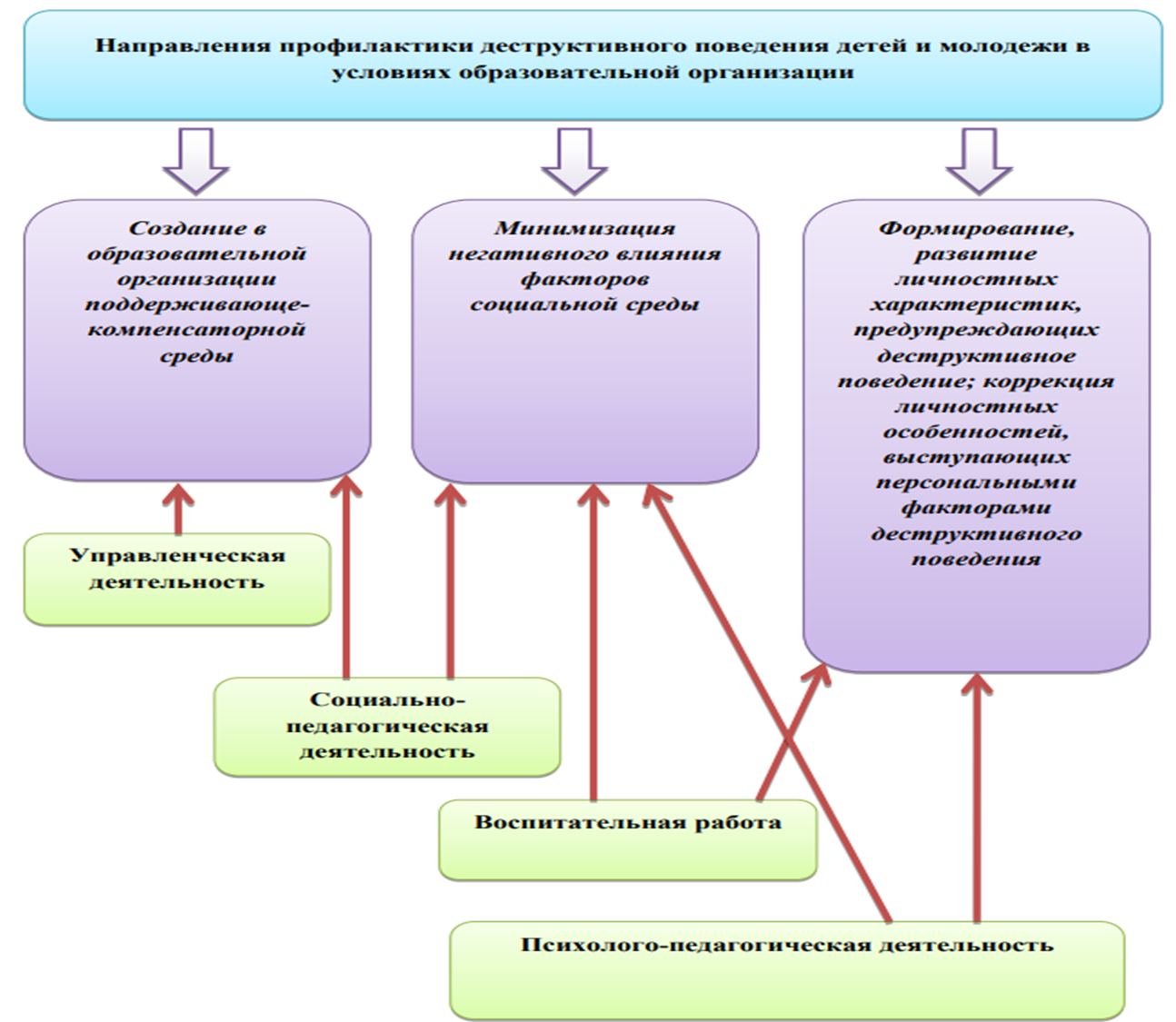 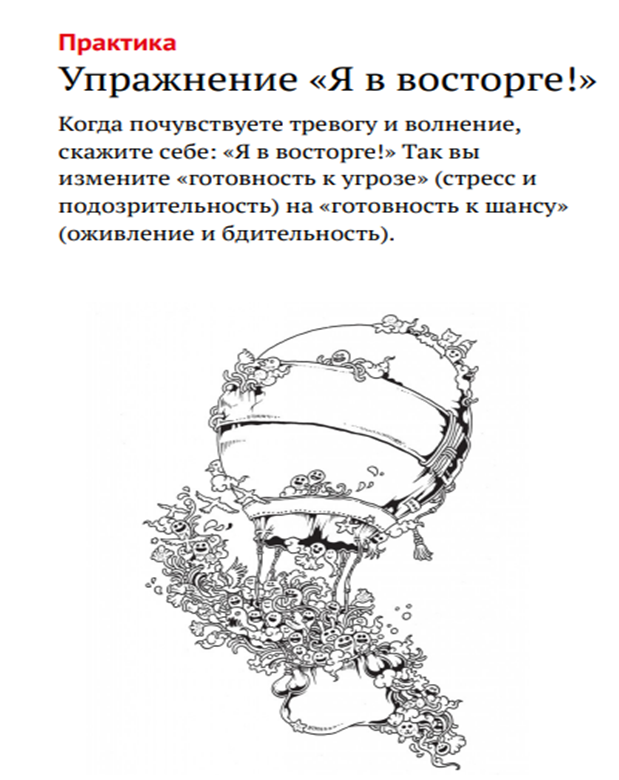 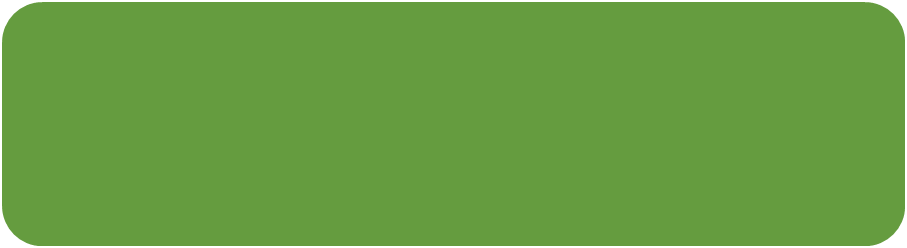 Олимпийское спокойствие: меняем реакцию на стресс
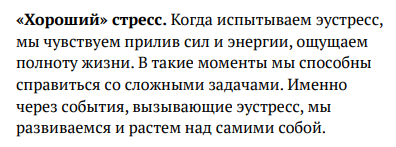 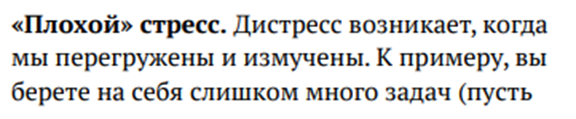 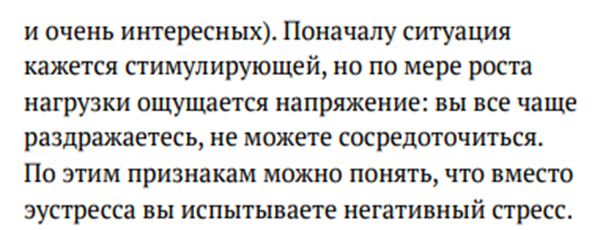 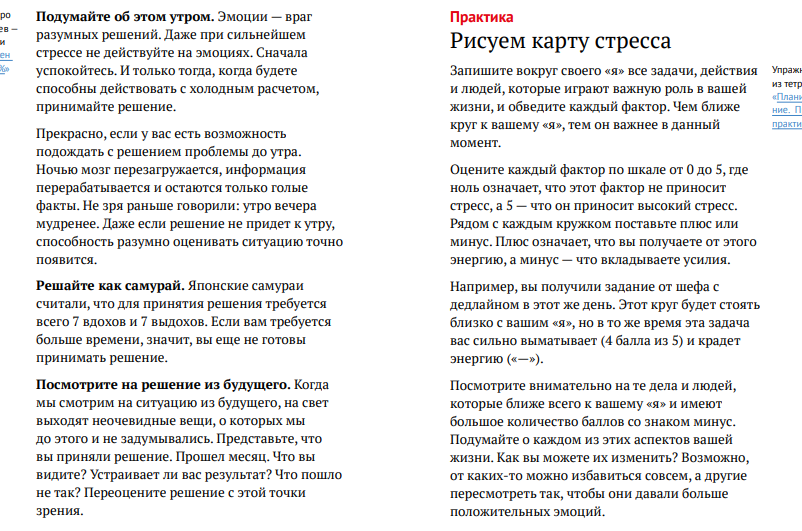 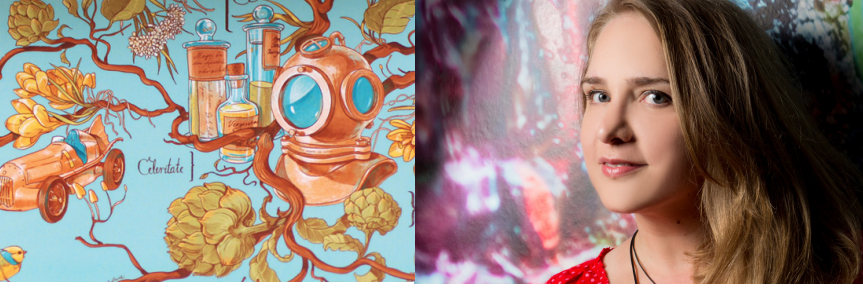 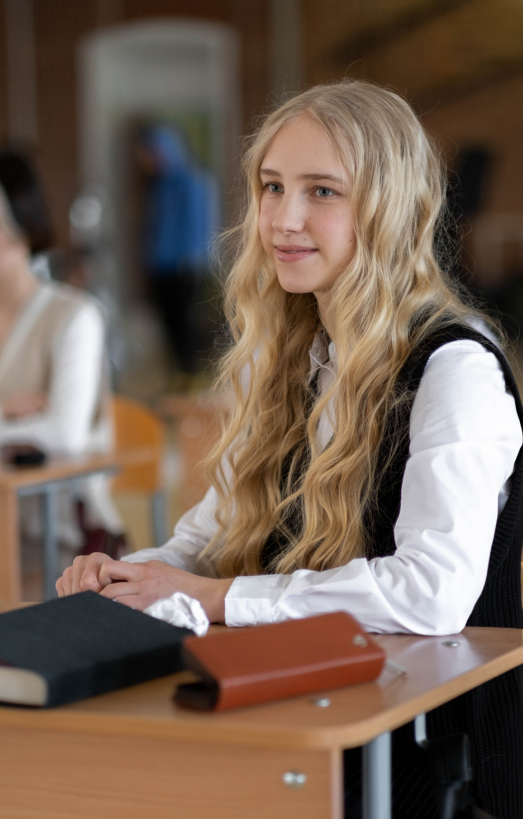 структурные компоненты программы психолого-педагогического сопровожденияобучающихся «группы риска»
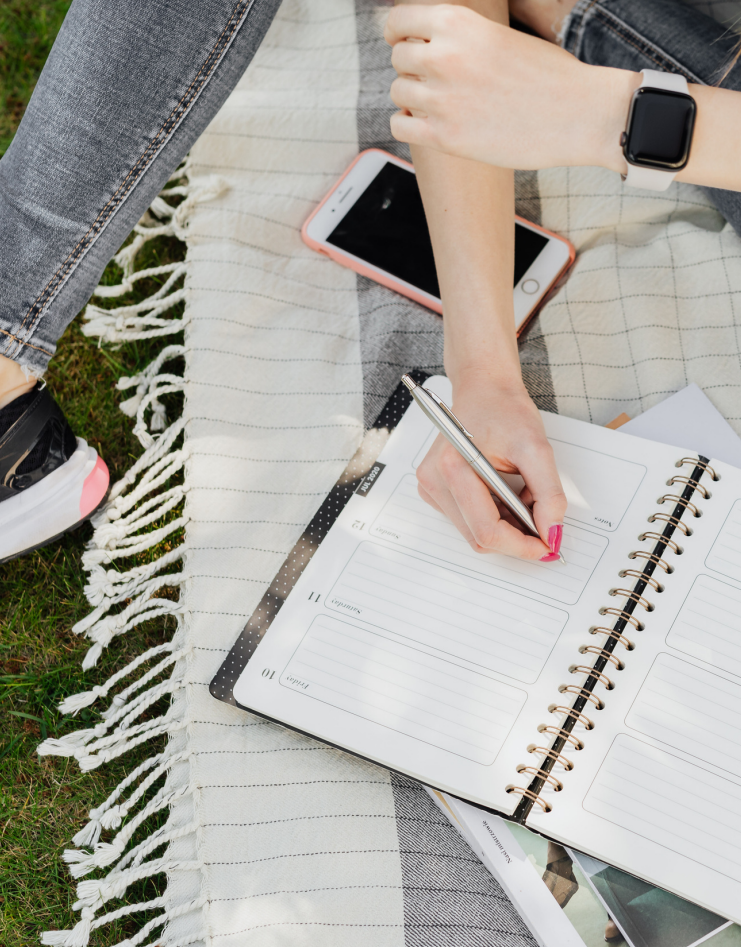 Индикаторы эффективности работы с обучающимися группы риска
Социально-ориентированные игрыуниверсальный инструмент продвижения  значимых идей в обществе
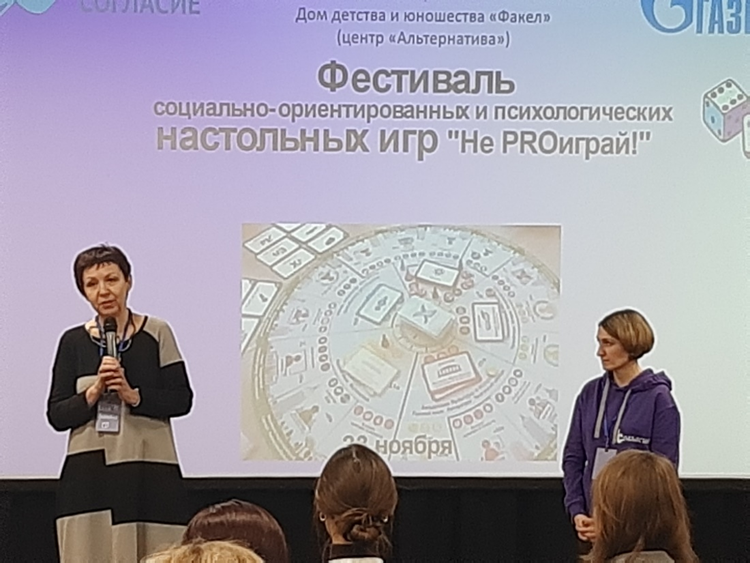 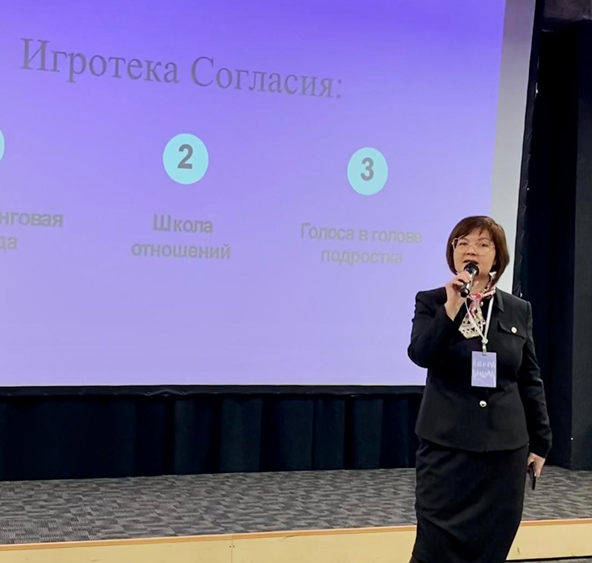 Применение игровых технологий
Критерии эффективности
Проклятый старый дом
Командная ролевая игра в стиле триллер, в сеттинге нашего времени и нашей реальности
Цель игры Формирование представления об особенностях эмоциональной сферы подростков с расстройствами настроения и профилактика такого вида расстройств
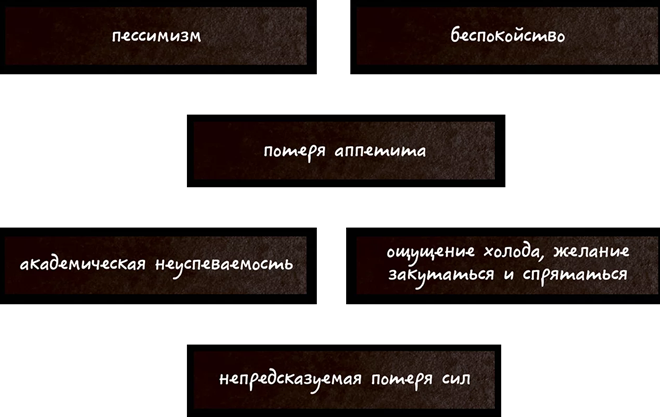 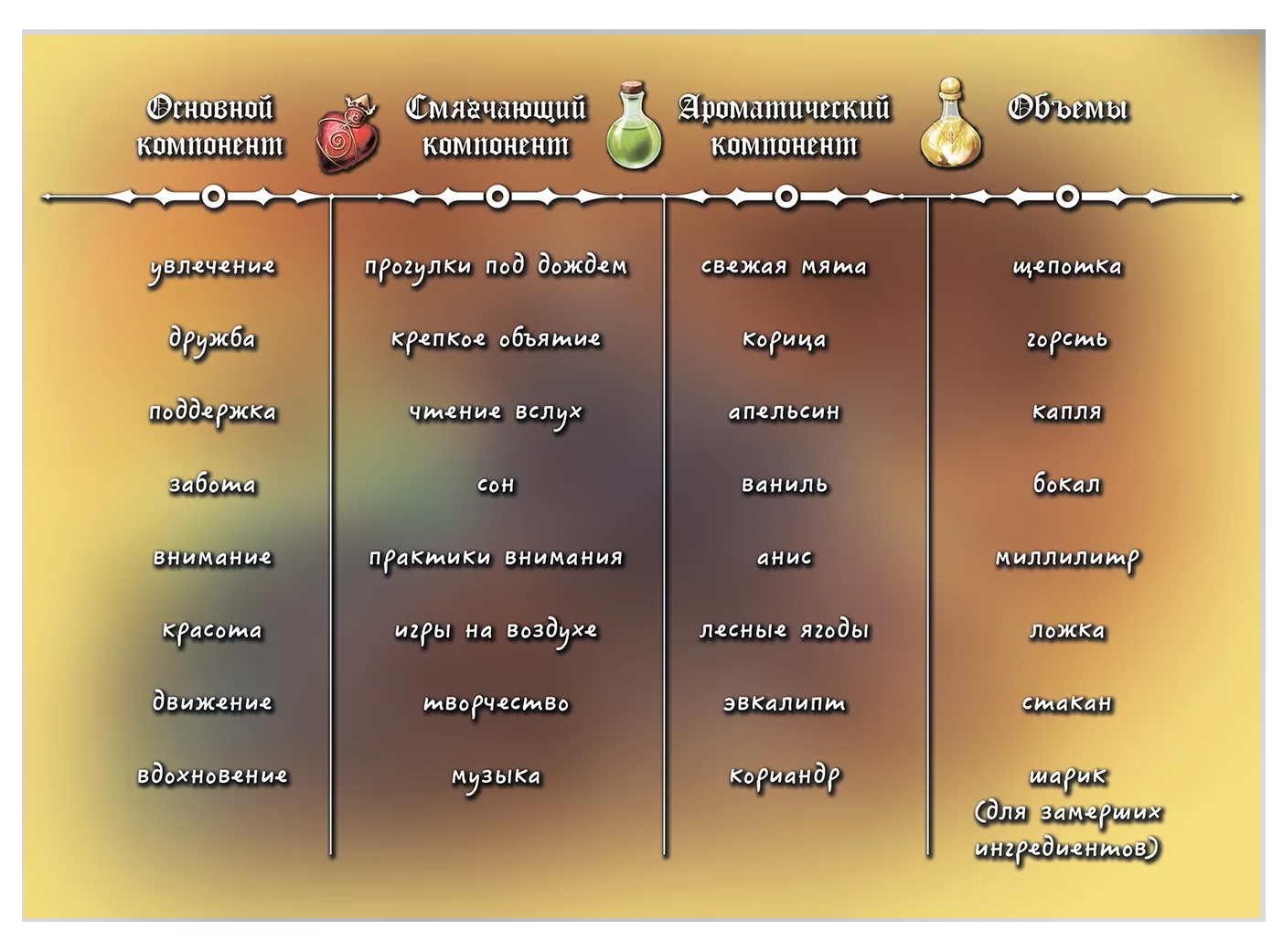 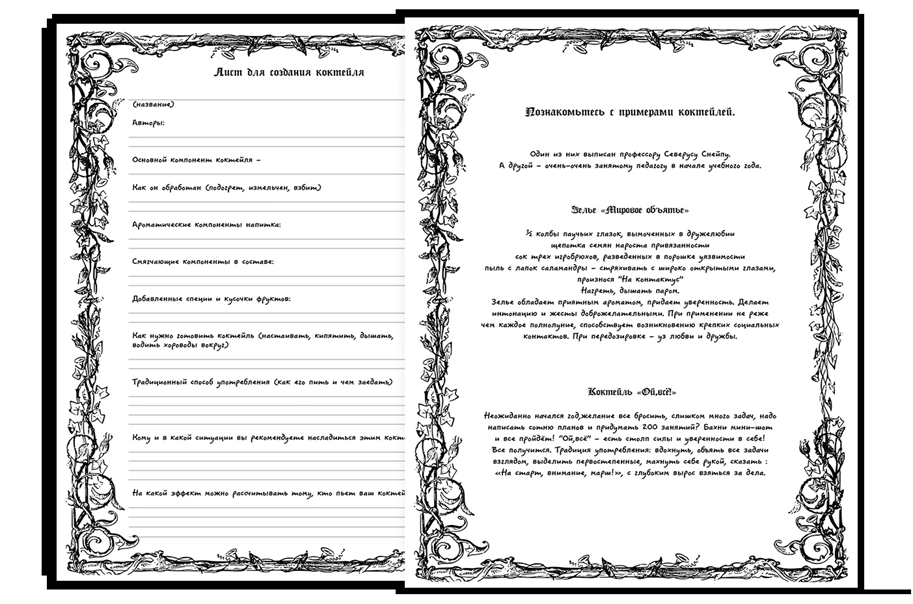 Фестиваль социально-ориентированных и психологических игр «Не PROиграй»
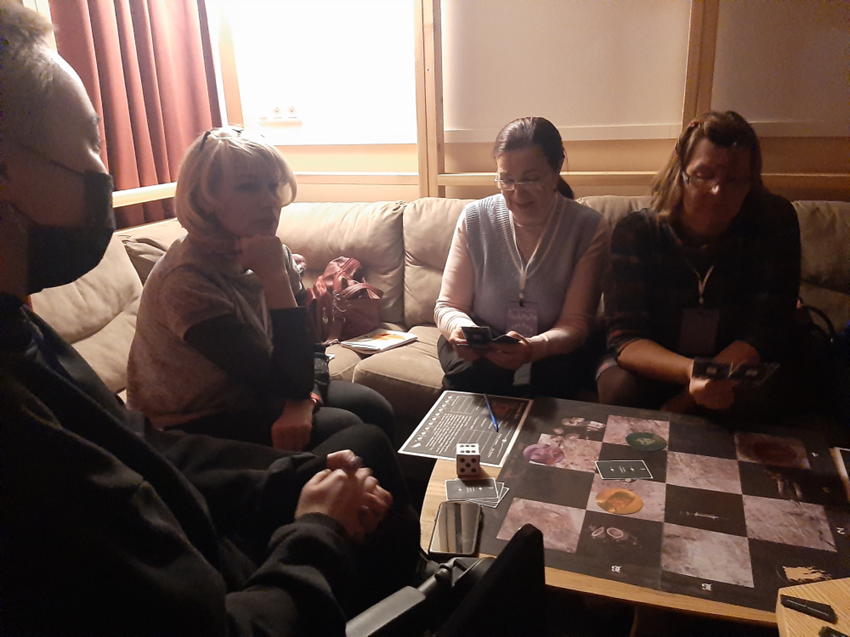 Индикаторы эффективностиработы с педагогическим коллективом
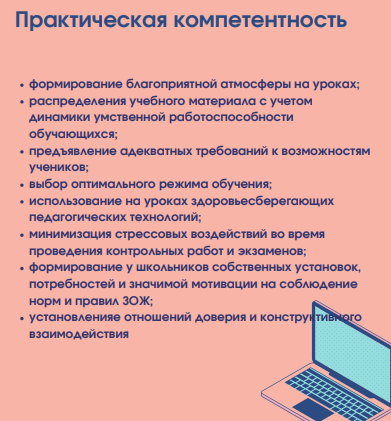 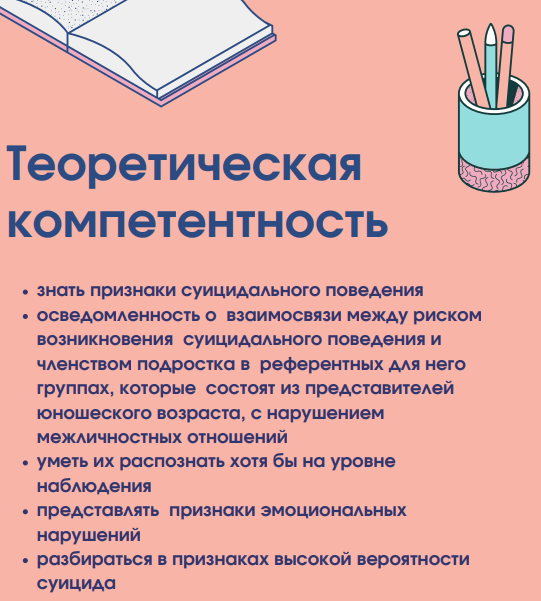 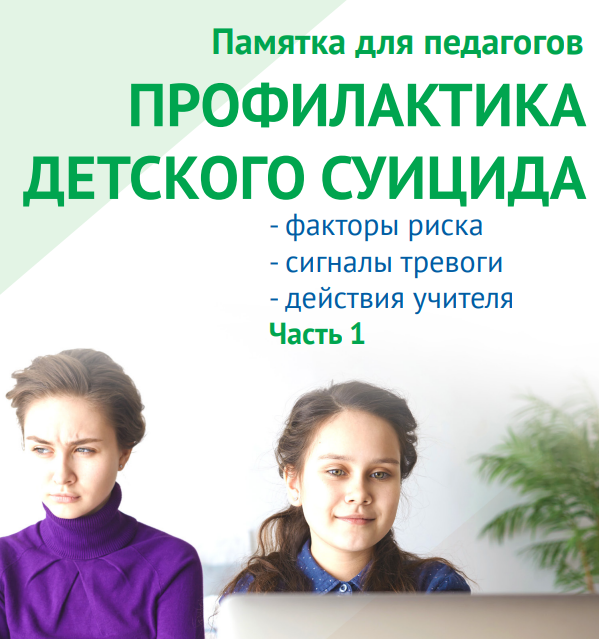 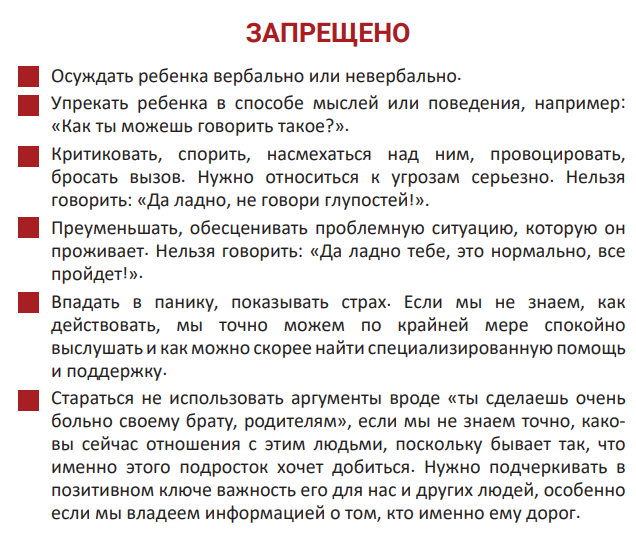 Индикаторы эффективностиработы с педагогическим коллективом
Направления работы с родителями
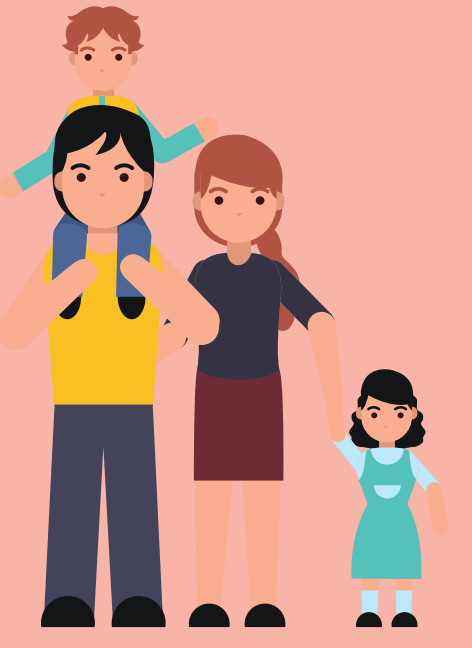 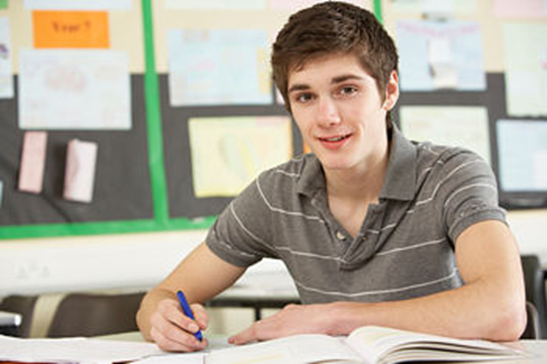 Удача — результат усилий
Интерес к знаниям у старшеклассников зависит прежде всего от атмосферы в школе, престижности образования среди друзей, планов самого подростка на будущее. Но есть важная область, где велика роль родителей. От нас зависит, как ребенок воспринимает причины своих успехов и неудач. Он может считать, что его успех — это случайность (например, результат хорошего настроения учителя или того, что ему попалась знакомая тема), а неудачи объяснять отсутствием таланта… И зачем стараться, если от тебя ничего не зависит? 
«Очень важно показывать в общении с сыном или дочерью, что для стабильных успехов необходимы наши усилия, — говорит психолог Тамара Гордеева. — Но при этом учить ребенка гибкости: чем делать раз за разом то, что не получается, лучше поискать новую стратегию решения». Трудно признать ошибку и пойти дальше, если ребенок уверен в том, что он — невнимательный. Любой ярлык, «приставший» к подросткам, ограничивает их, мешает относиться к себе конструктивно. Говоря ребенку, что он неспособный, ленивый, мы вызываем у него беспомощность, огорчение, отчаяние; он не понимает, что ему делать. «И наоборот, когда подросток видит связь между результатом и избранной им стратегией, — продолжает Тамара Гордеева, — он начинает анализировать, что и почему он делает, с чего лучше начать в следующий раз».
Фильмы в работе с родителями
Письмо отца
Подарите мне минуту
... и др
Пимахова
Александра Владимировна
методист по профилактической работе МАУ ИМЦ г. Томска
8-906-848-32-41aleksandra.pimakhova@gmail.ru
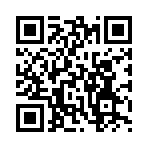 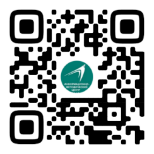 Наша группа  в Телеграм
Наша группа Вконтакте
Алгоритм действий педагогического коллектива в случае суицида или суицидальной попытки в школе
Алгоритм действий педагога-психолога в кризисной ситуации
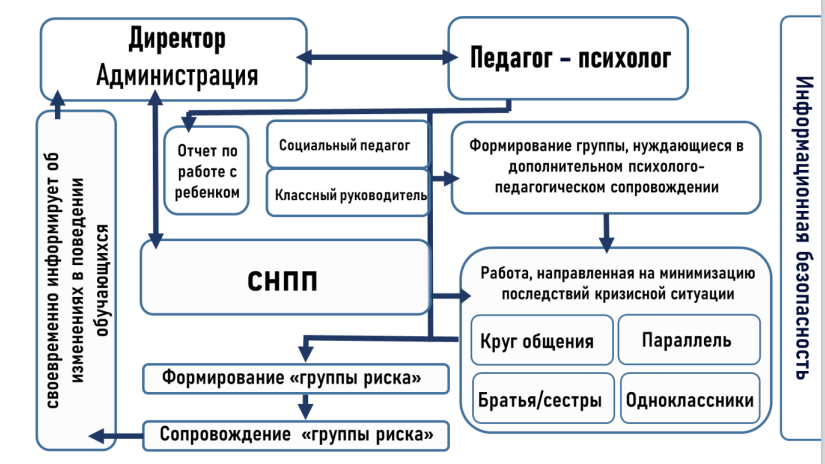 Алгоритм действий психологов в образовательном учреждении в ситуации совершенного суицида
Установление контакта психолога с ответственными лицами, сбор информации, оценка ситуации. 
 Выявление группы риска и оказание экстренной психологической помощи
Встреча с классом, в котором произошел                                           суицид 
 Психологическое консультирование родителей 
5. Взаимодействие с классным руководителем, другими педагогами
Первичные меры реабилитации (на острой стадии - в ближайшие 48 часов)
•	психологический дебрифинг ближайшего окружения суицидента (одноклассники, однокурсники, друзья, несовершеннолетние родственники и т.д.) 
•	индивидуальное психологическое консультирование (по запросам); 
•	в случае необходимости организовать медицинскую помощь (консультация психиатра, невролога, наблюдение и лечение в стационаре, направление в санаторийпрофилакторий и др.)
Вторичные меры реабилитации (на отсроченной стадии – от 1 до 3 месяцев)
•		внесение в план воспитательной работы школы/профессиональной организации дополнительных мер по организации здоровьесберегающей среды и профилактике расширенного суицида/попытки суицида (классные часы/кураторские часы на формирование позитивного мышления, нравственных ценностей и смысла жизни, тренинги, родительские собрания; 
•	обеспечение занятости и досуга одноклассников, близких друзей, братьев и сестер суицидента; - профилактика деформаций психоэмоционального состояния педагогов (организация балинтовских групп, групп взаимоподдержки, проблемных мастерских и др.); 
•	повышение психологической культуры населения (информационно-просветительская работа, реклама российского и республиканского Телефонов доверия, использование имеющихся ресурсов социума по оказанию помощи детям и семьям, оказавшимся в кризисной ситуации).
Благодарим за обратную связь
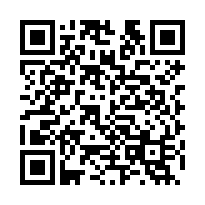